Research News
New VCR
No-cost extension notices
New electronic routing and proposal development system
Dr. Steve Goodman
VCR for Research – starts July 27th
Contact:  901 448-7125; research@uthsc.edu
No-cost Extension Notices
R07XXXXXX, USPHS GRANT XX-0000050-xx, is expiring on 08/31/2015 according to the award documents in the Campus Business Office. If you are aware of an extension, please notify your Campus Business Office Grant and Contract Accountant, Murrell, Brenda [BMURRELL@TENNESSEE.EDU] to change the ending date in IRIS.  If you need a time extension, please contact your campus research office for assistance.

Please let your faculty know that they should contact you, not ORA.
Evisions Coming Soon
Replacing PAMS
Similar look and function for routing
Adding “424” application
424 - “system-to-system” proposal submission for most federal grants
Will allow for storing institutional and individual profiles
DUNS #, EIN, tax ID, etc. will pre-fill
Salary, fringe info for individuals – can be stored
Errors show as you fill it in so you can fix them as you go
Evisions
Training to be provided closer to go-live
Go-live date not yet set, but possibly December
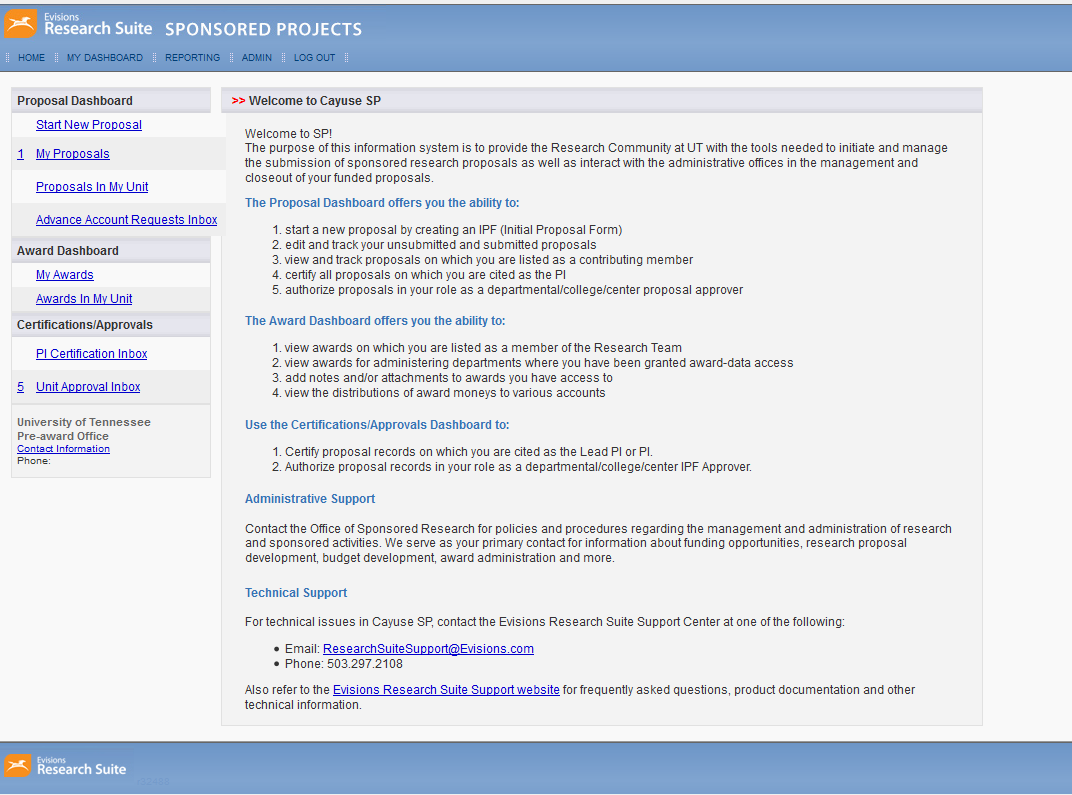 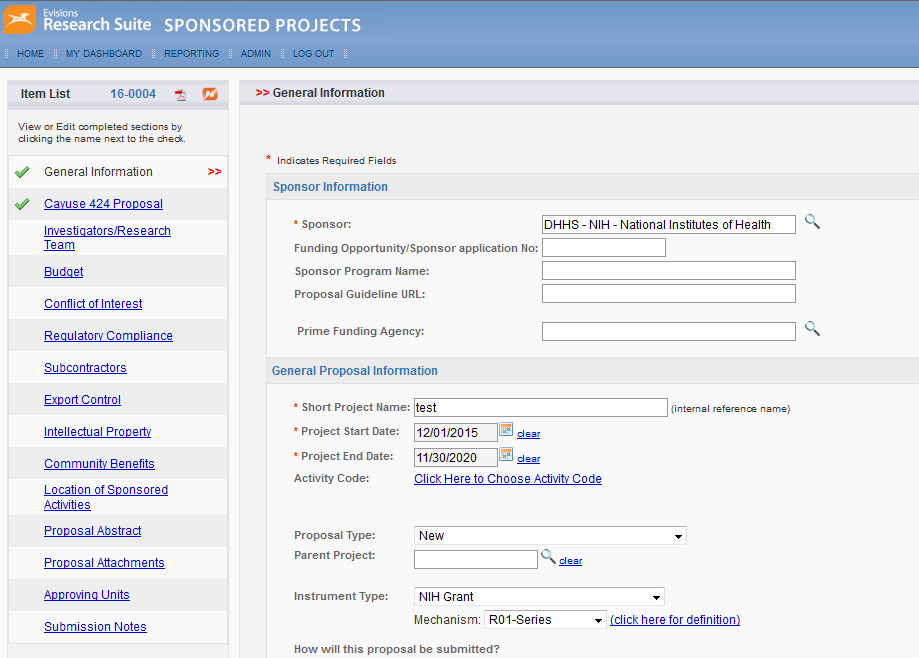 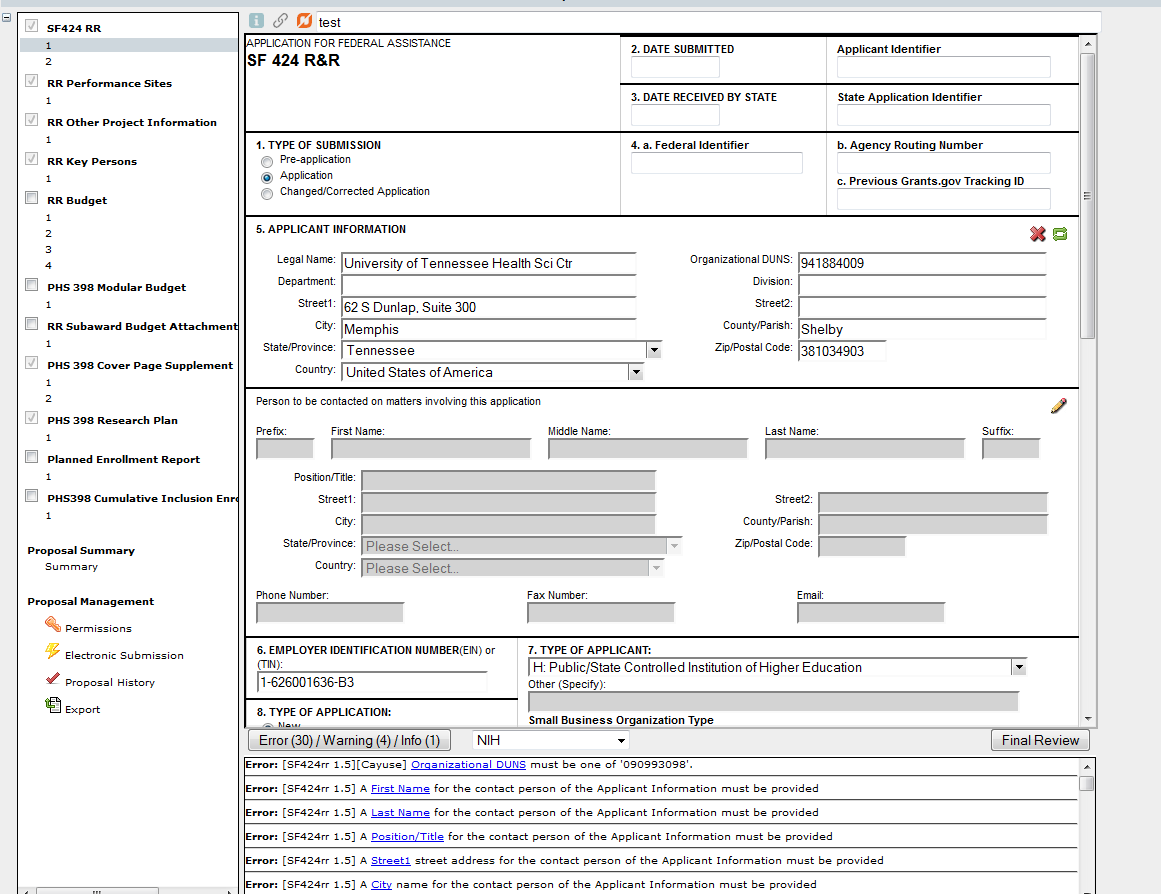 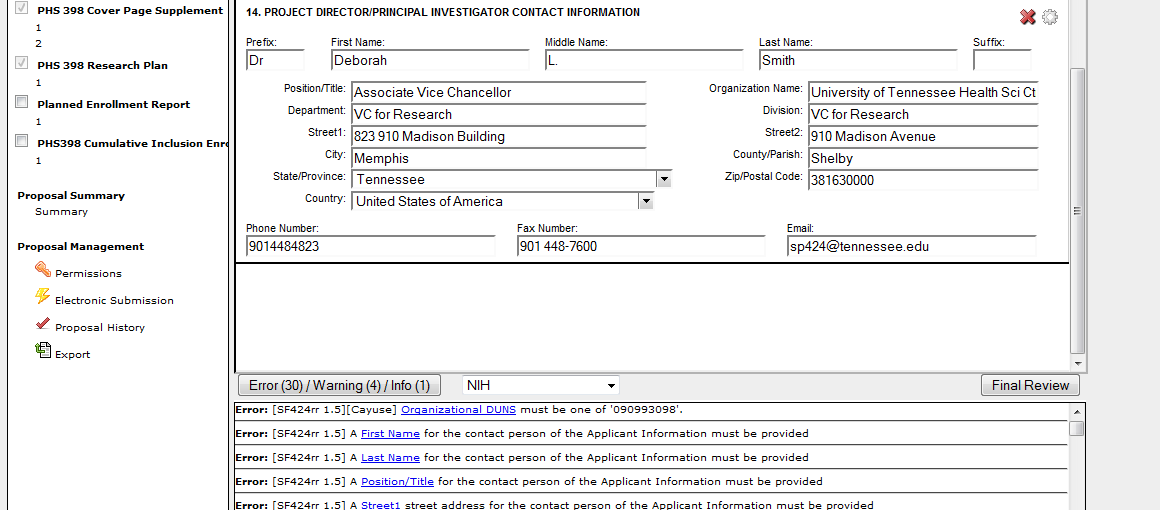